MAP-21 Moving Ahead for Progress in the 21st Century Where are we today?			Illinois Traffic Engineering & Safety Conference             			October 23, 2013
Where are we today?
Accomplished to date:
Extensive outreach
Guidance and FAQs on most programs
FY13 apportionments

Underway:
Final guidance and FAQs on some topics
Ongoing rulemaking
Performance management measures (i.e. Asset management, Bridge inspection standards, Freight operations, Metropolitan planning, Environment, Safety, and others)
Performance Measure Areas
National Highway Performance Program
NHS Bridge Condition
Interstate and NHS Pavement Condition
Interstate and NHS Performance

National Safety Improvement Program
Fatalities on all public roads (number and rate)
Serious Injuries on all public roads (number and rate)

Congestion Mitigation & Air Quality Improvement
Traffic Congestion
On-Road Mobile Source Emissions

Freight Policy
Freight movement on the Interstate
MAP-21 Focus:
Safety
Infrastructure condition
Reducing congestion
System reliability
Freight movement
Protecting the environment
Reducing delays in project delivery
Rulemaking Process/Timeline
Required to promulgate rulemaking within 18 months of October 1, 2012

Rulemaking activities currently underway and include:
Consultation with stakeholders
Drafting of Notice of Proposed Rulemaking
Completion of an Economic Assessment that looks at the impact of the proposed rule on States, MPOs, and other stakeholders

90-day minimum comment period required after NPRM is published

Publication of final rule in Federal Register and an effective date
Work Zone Safety
Good practices and improvements:
Quality of work zone devices
Nighttime visibility
Uniformity of layout
Flagging practices
Pinning of concrete barrier wall
ITS and innovative approaches
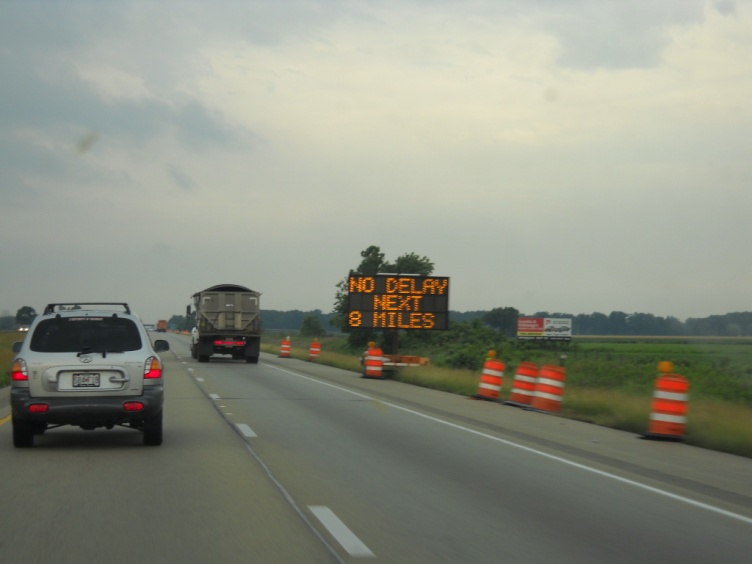 Work Zone Safety
Training and Public Awareness:
New course – Work Zone Safety for Local Agencies (15 sessions last year)
Continued Flagger and Work Zone Safety training
IDOT’s “Embrace The Orange” campaign
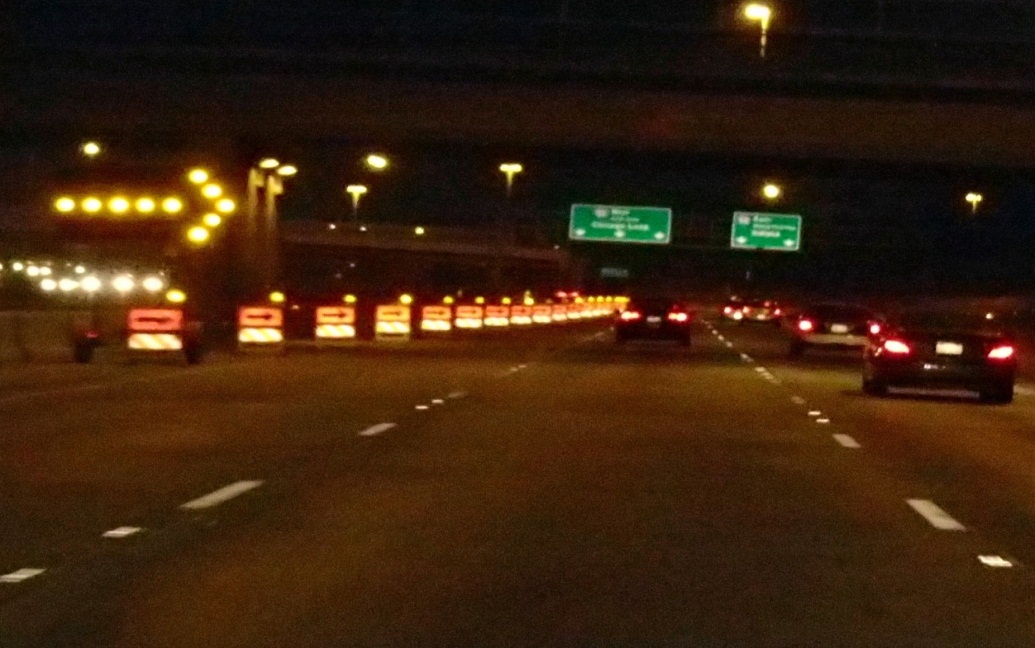 Updates:
Every Day Counts (EDC2) Innovations:

High friction surfaces
Intelligent compact and construction
Intersection and Interchange geometrics
Accelerated bridge construction
Programmatic agreements
Locally-administered Federal aid projects
SHRP2 Implementation
Innovations:  enhance productivity, boost efficiency, increase safety, improve reliability

Round 2:
Performance Specifications for Rapid Renewal
Managing Risk in Rapid Renewal Projects
Expediting Project Delivery

Round 3:  January 17-Februrary 14, 2014
Congressional Update
Appropriations law 
FY 2013 expired September 30th
Continuing Resolution (CR) – October 1 thru January 15, 2014 
Passed October 16th
FY2014 appropriations has yet to be completed for transportation

Reauthorization
Long term transportation plan
Federal funding
Status of Highway Trust Fund
As of August 31, 2013

Balance decreased in August by $2.6B to $4.6B
Outlays: $5B
Year-to-date:  receipts down 10.2%
                   and outlays were up by 2.5%



Additional information related to MAP-21 is available on the Federal Highway Administration website at http://www.fhwa.dot.gov/map21
Finance: Highway Trust Fund (cont.)
FEDERAL GASOLINE TAX  BREAKDOWN
18.4 cents
18.3 cents
0.1 cents
HTF
Leaking Underground Storage Tank Trust Fund
15.44 cents
2.86 cents
Highway Acct
Mass Transit Acct
[Speaker Notes: Key Message:  The Highway Trust Fund is made up of the Highway Account and the Mass Transit Account.

Background Information:  The Leaking Underground Storage Tank (LUST) trust fund is administered by the EPA.  Each State develops its own LUST plan.

Interactivity:]
Illinois – Things I have learned:
5th largest population (2012)

1/3 of the nation’s rail and cargo moves to, from and through the Chicago region

2nd largest public transit system

Chicago O’Hare Airport – 2nd highest yearly volume of passenger traffic

3rd largest National Highway System (NHS) 
Interstate/NHS miles:  2,182/7,882
Number of bridges:  3rd highest (26,514)
Illinois – Things I have learned:
Number of Traffic Fatalities to date:  791 
This time last year (2012): 770 

Seat Belt use rate:  93.7%

Annual Federal-aid apportionments:
FY2013 MAP-21:  $1,371,088,290
FY2014 MAP-21:  $1,385,563,679 (advance notice) 
    (Illinois is 6th largest Federal Aid funding program)
Illinois – Things I have learned:
First city in North America – Cahokia Mounds

The “Twinkie” was invented in Chicago

Willis Tower elevators are the fastest in the world (1600 ft./min)

Des Plaines is the home of the first McDonald’s

County road mileage:  16,517 miles

State bird-cardinal    Insect-monarch butterfly
Illinois – Things I have learned:
Excellent DOT, and
  
Lots of Corn!!



What is the State snack?
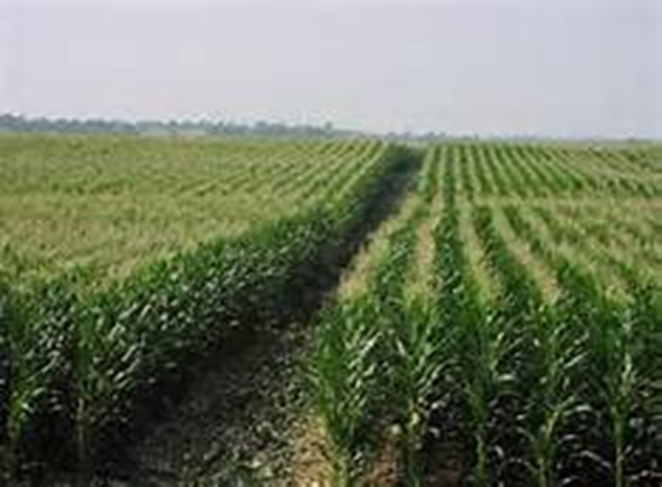 Thank You!
Kay Batey
Division Administrator
Illinois Division
Catherine.batey@dot.gov
217-492-4730